不要迷惘健康上網
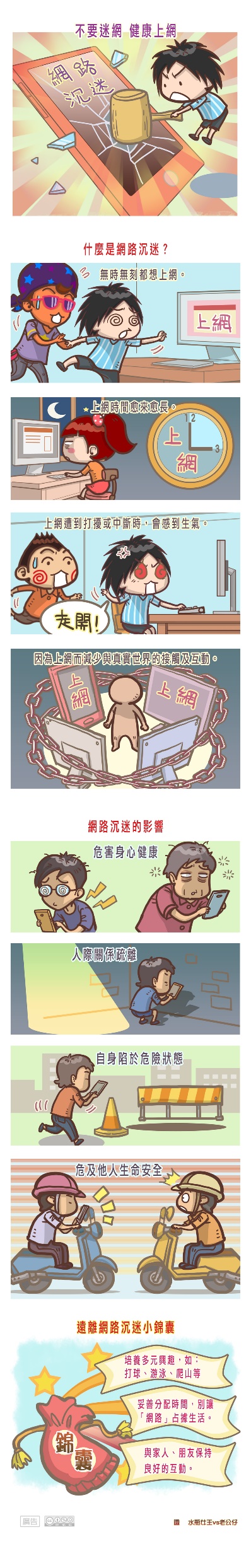 輔導室
1120824
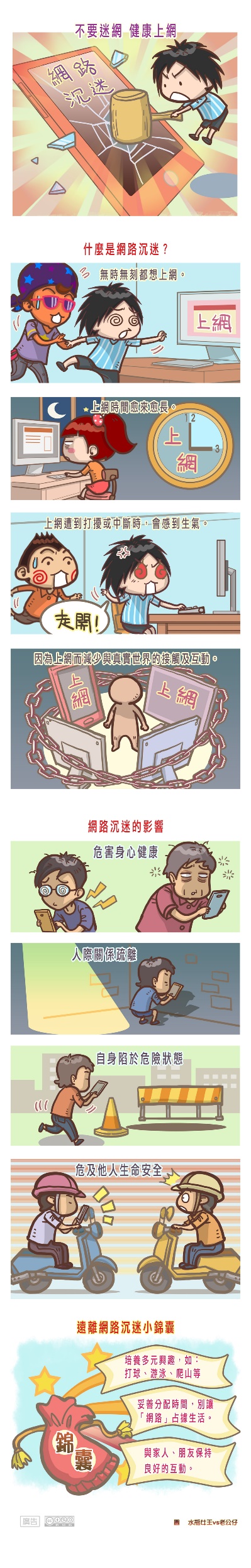 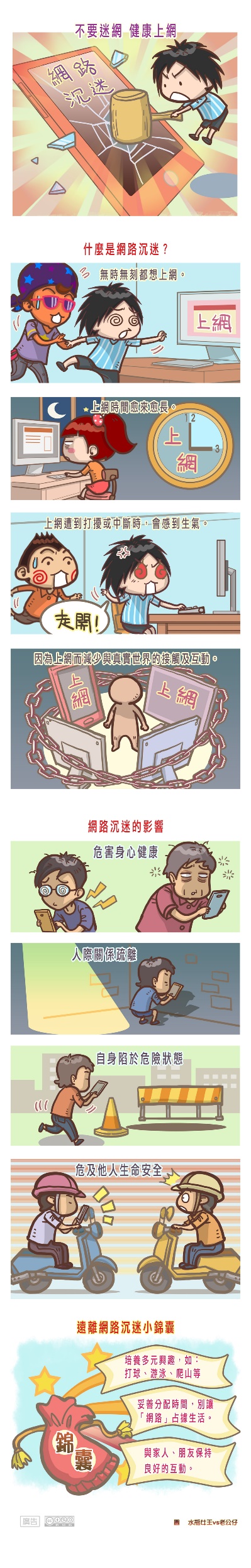 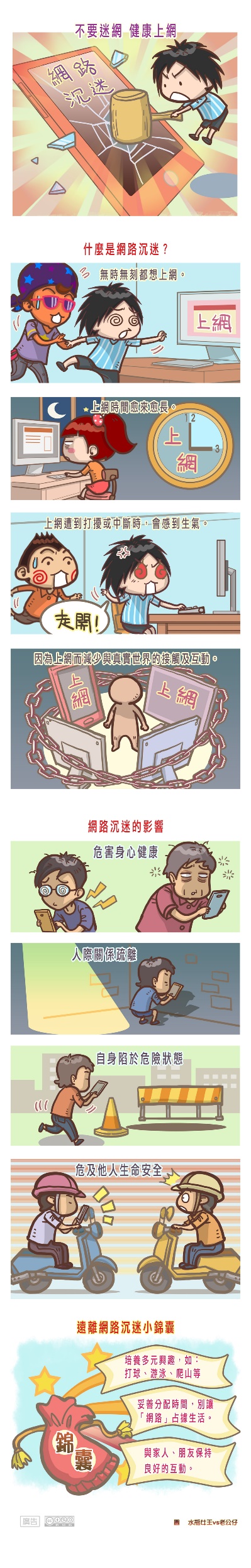 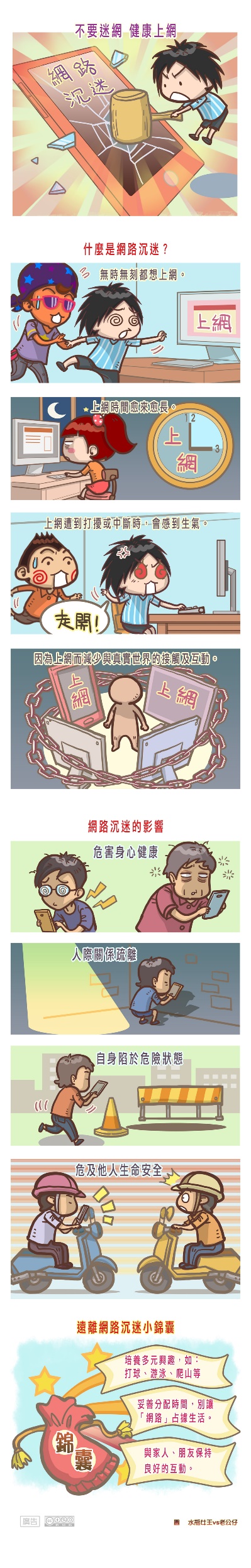 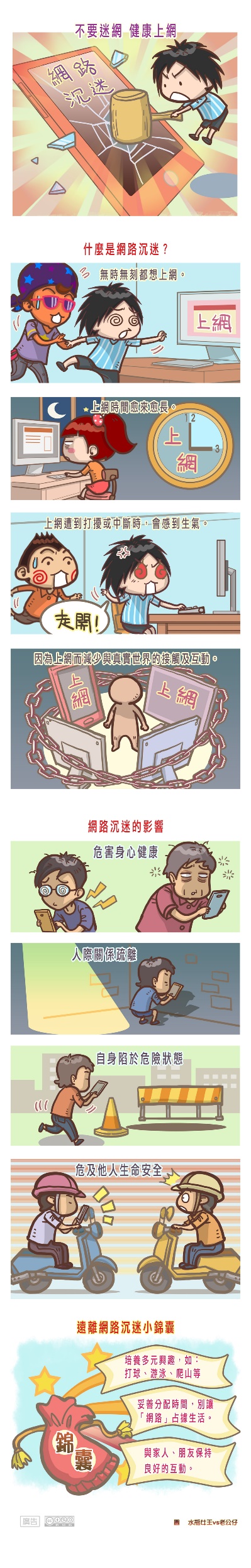 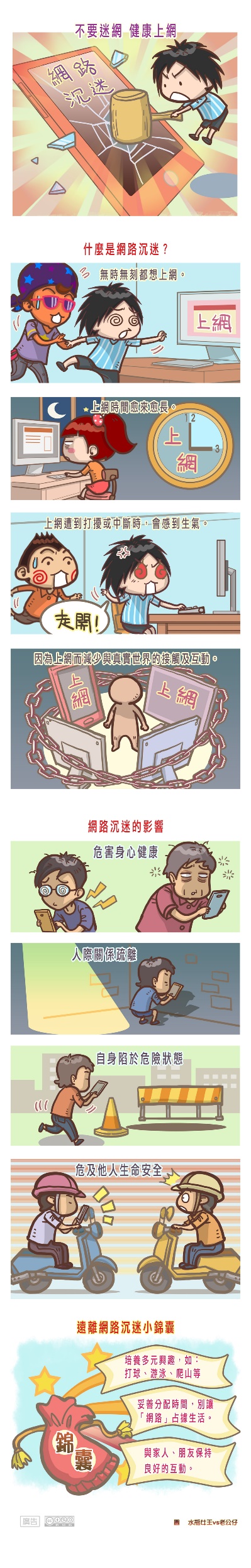 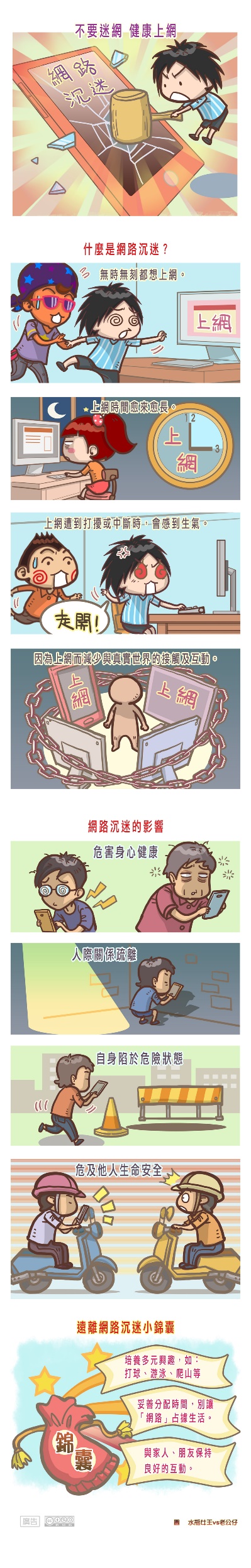 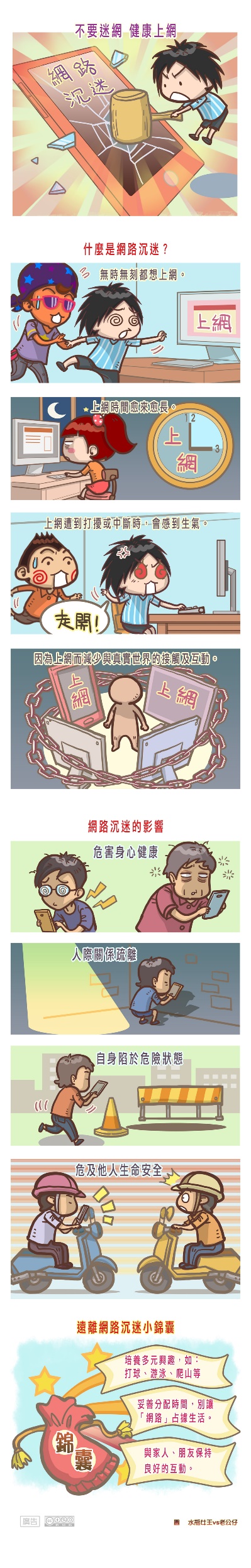 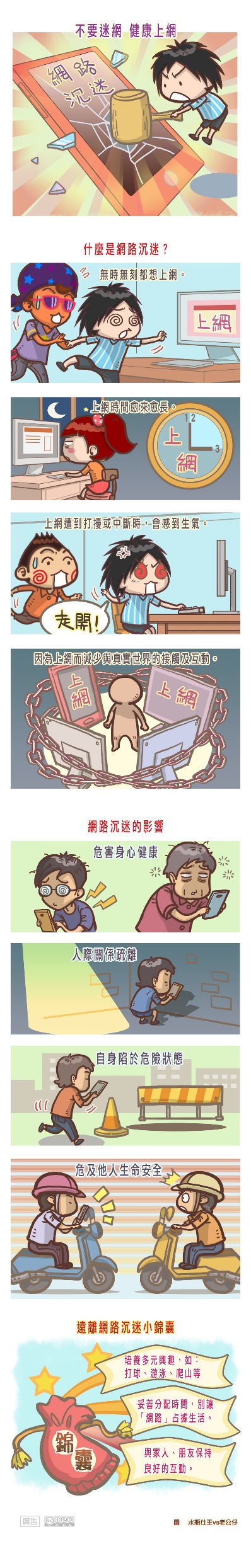 不要迷惘  健康上網
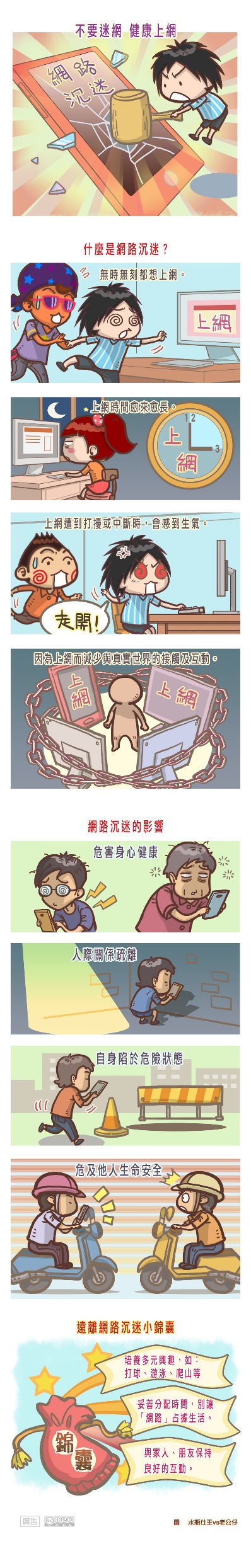